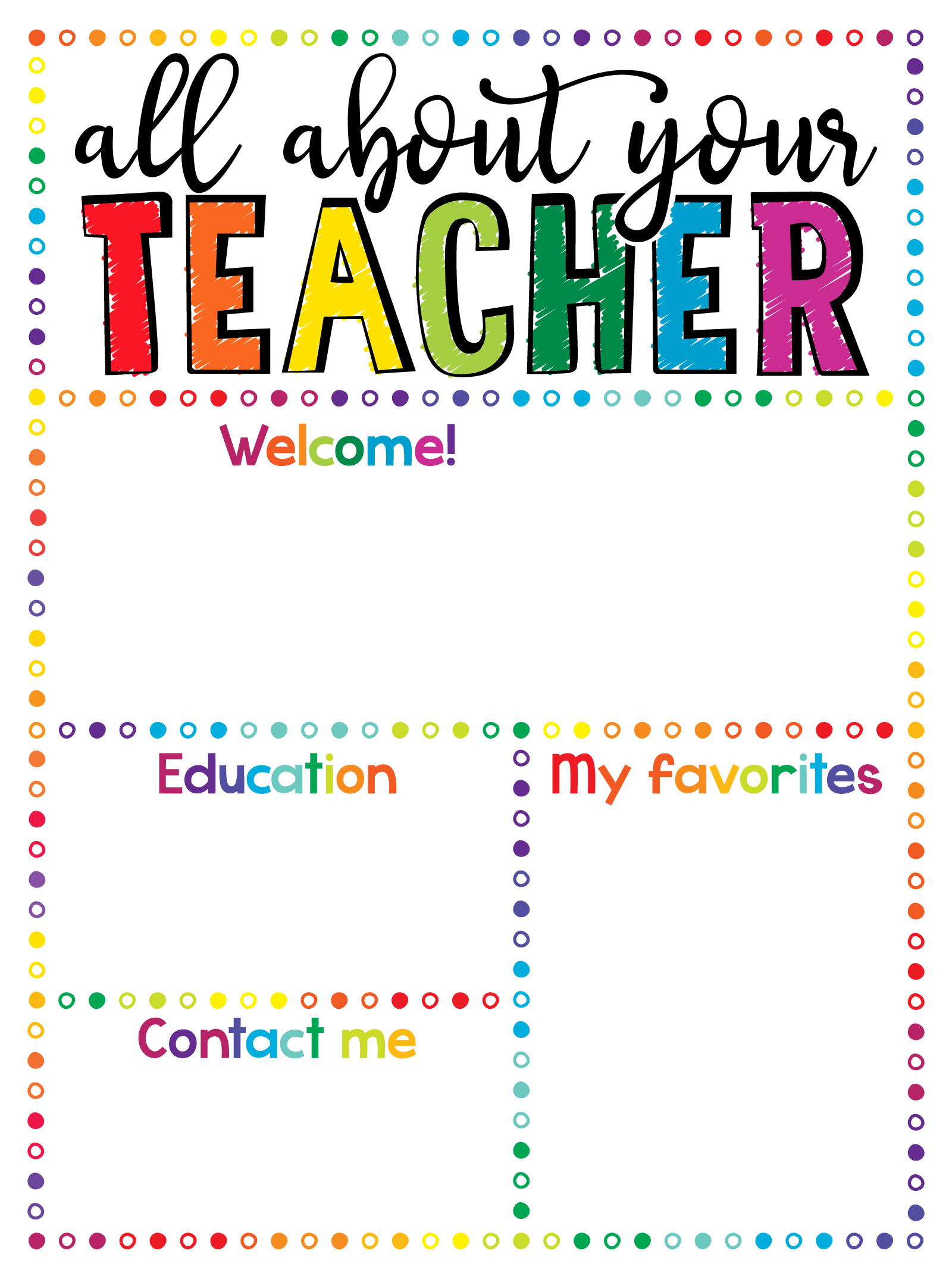 I am thrilled to be in 6th grade! I love teaching math and science almost as much as I love the beach. This is my 29th September at School 30 and I couldn’t be more excited for this school year to begin.
1988   Saunders High School
      1993   BS – St. John’s University
      1996   MST – IONA College
DRINK:  Diet Pepsi 
FOOD:  Pizza and bagels
STORE:   Versona
HOBBIES: Golf
MOVIE:  For the Love of the Game
SPORT: Baseball & football
BOOK: Wonder
koconnor@yonkerspublicschools.org